Проект «Волшебница вода»
Подготовила
Воспитатель МБДОУ  д/с№7
Толокина Анна Сергеевна
Цель проекта: формировать у детей представления о свойствах и качествах воды.
Задачи:
 Провести  опытно-исследовательскую работу с водой.
 Выявить основные свойства воды: это жидкость, она может течь, не имеет запаха, цвета, формы, вкуса, но может принимать вкус, цвет, запах, форму при определённых условиях.
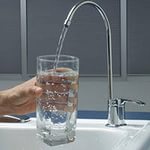 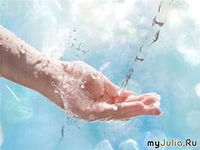 Тип проекта: практико-ориентированный.Участники проекта: воспитатели группы, родители и дети.Срок реализации проекта: 2 неделиЭтапы проекта:I этап – подготовительный.Обсуждение цели, задач с детьми и родителями.Создание необходимых условий для реализации проекта.Разработка и накопление методических материалов по проблеме.II этап – основной (практический).Внедрение в воспитательно-образовательный процесс эффективных методов и приёмов по расширению знаний младших дошкольников о воде.III этап – заключительный.Оформление результата проекта в виде презентации.Создание книжек-малышек  о воде.Оформление картотеки опытов.
Работа с детьми
Беседа «Зачем нужна вода», «Что я знаю о воде»
Наблюдения в процессе режимных моментов и на прогулке.
Рассматривание иллюстраций
Чтение художественной литературы
Опытно-экспериментальная деятельность
Художественное творчество.
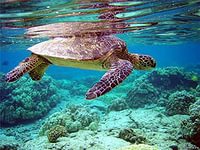 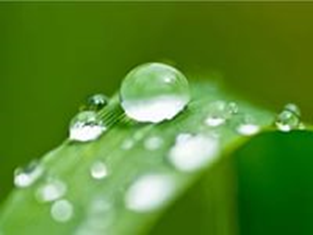 Опыты с детьми:1. Вода прозрачная.2. У воды нет запаха.3.Лёд – твёрдая вода.4. Вода жидкая, может течь.5.  В воде некоторые вещества растворяются, а некоторые – не растворяются6.Вода бывает теплой, холодной, горячей.7. Плавает или тонет?8. Разноцветная вода
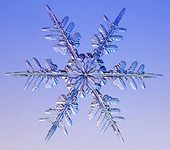 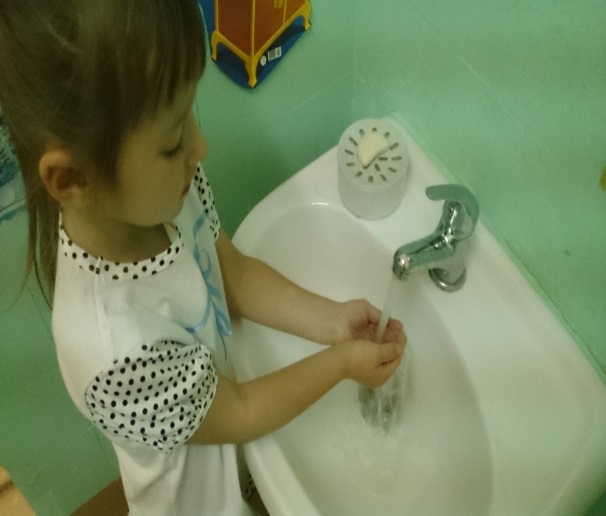